GUÍA BÁSICA PARA INSCRIPCIÓN A MESAS
Turno: Julio- Agosto 2025
A continuación te presentamos un pequeño tutorial para que tengás a mano: las horas de consulta, los días y horarios de la mesa a la que te debés inscribir. (Tené en cuenta que es un nuevo sistema y todos estamos aprendiendo)
Si tenés dudas a partir del 21 de julio podés consultar en Bedelía o Regencia
El ingreso lo haremos desde la PLATAFORMA de nuestro IES:https:ens9001-infd.mendoza.edu.ar
Entramos a la plataforma, ahí encontrarás  el calendario (Recordá que la semana de mesas es desde el 28 de julio al 01 de agosto inclusive)
Bajamos y  encontrarás el sitio «mesas de exámenes»
CLIQUEÁS AQUÍ
LLEGAMOS AL ÁREA DE ESTUDIANTES, según  sea si cursás en un Profesorado o en una Tecnicatura,cliqueás donde te corresponda
Veamos un ejemplo de alguien que cursa en un profesorado:
CLIQUEÁS EN TU CARRERA y allí encontrarás tu calendario con día, hora, materia y docente, según el Espacio que quieras rendir
Visualización del cronograma:
AQUÍ ENCONTRARÁS TODO LOS DATOS
LUEGO VOLVEMOS A LA PÁGINA PRINCIPAL, Y ENCONTRARÁN DEBAJO  LAS HORAS DE CONSULTA (que son desde el 21 de julio al 24 de julio
Podés consultar los horarios de consulta  o  inscribirte, veamos primero LAS CONSULTAS
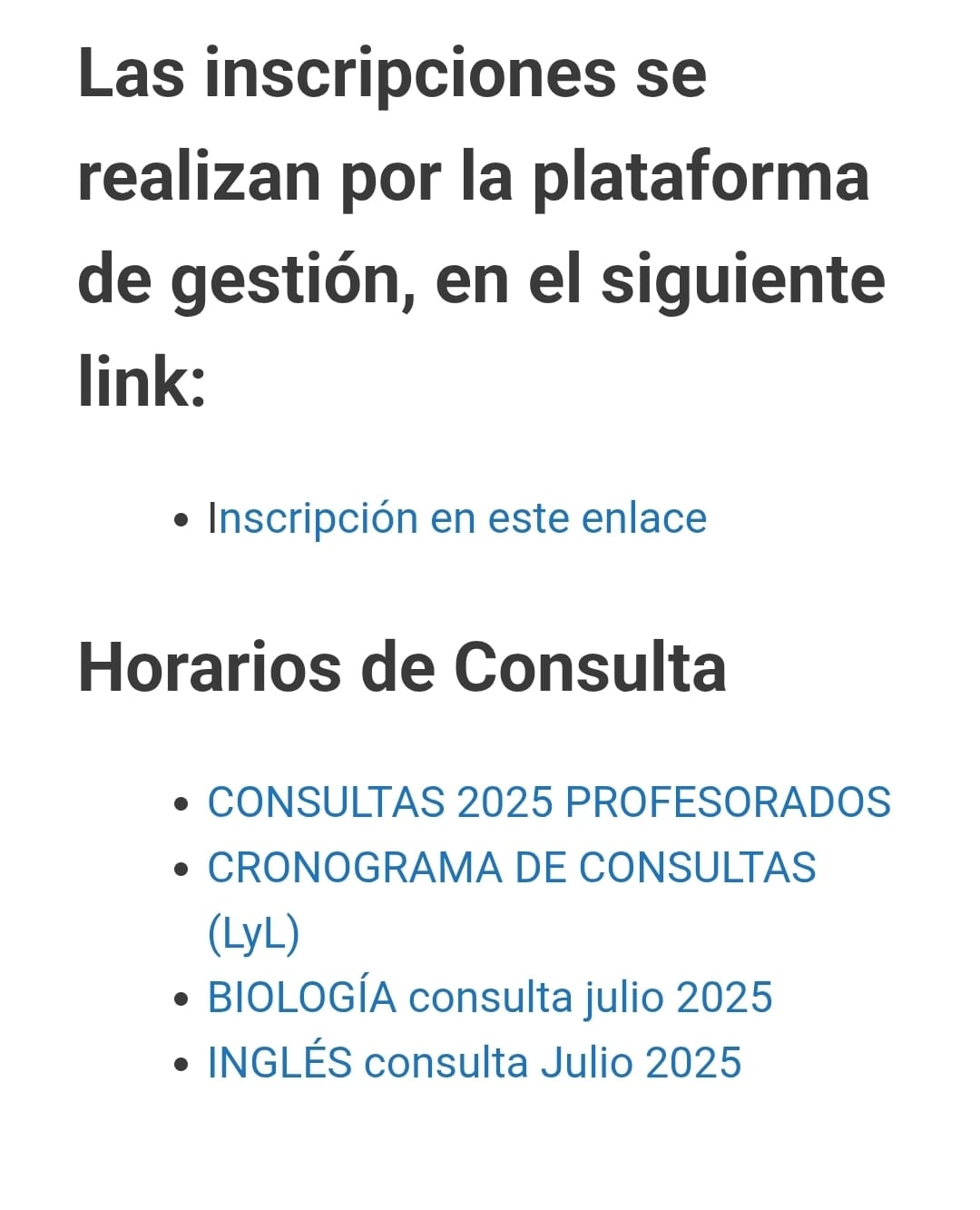 ACÁ CLIQUEÁS SEGÚN SEA TU CARRERA, TE APARECERÁN DÍAS Y HORARIOS DE CADA DOCENTE CON SU ESPACIO CORRESPONDIENTE
Ahora te podés inscribir, a través de este enlace que aparece
Cliqueás aquí entrarás al sistema de la DES para poder inscribirte
Encontrarás que para entrar debés colocar: tu usuario  y contraseña
Luego llegás a tu sitio, cliqueás en INSCRIPCIÓN A MESAS
Acá DEBE aparecer tu apellido y  nombre/s
ACÁ APARECE EL SITIO DE LA INSCRIPCIÓN, LUEGO SELECIONÁ LA CARRERA
UNA VEZ SELECCIONADA LA CARRERA, SE DESPLEGARÁN LOS ESPACIOS, SELECCIONÁ EN EL QUE QUERÉS INSCRIBIRTE. NO OLVIDÉS GUARDAR
AHORA SÍ, SOLO QUEDA REPASAR,  RENDIR, APROBAR y SEGUIR CON TU META.¡Mucha suerte!